TIẾNG VIỆT 1
Tập 1
Tuần 8
Tập viết: Sau bài 42, 43
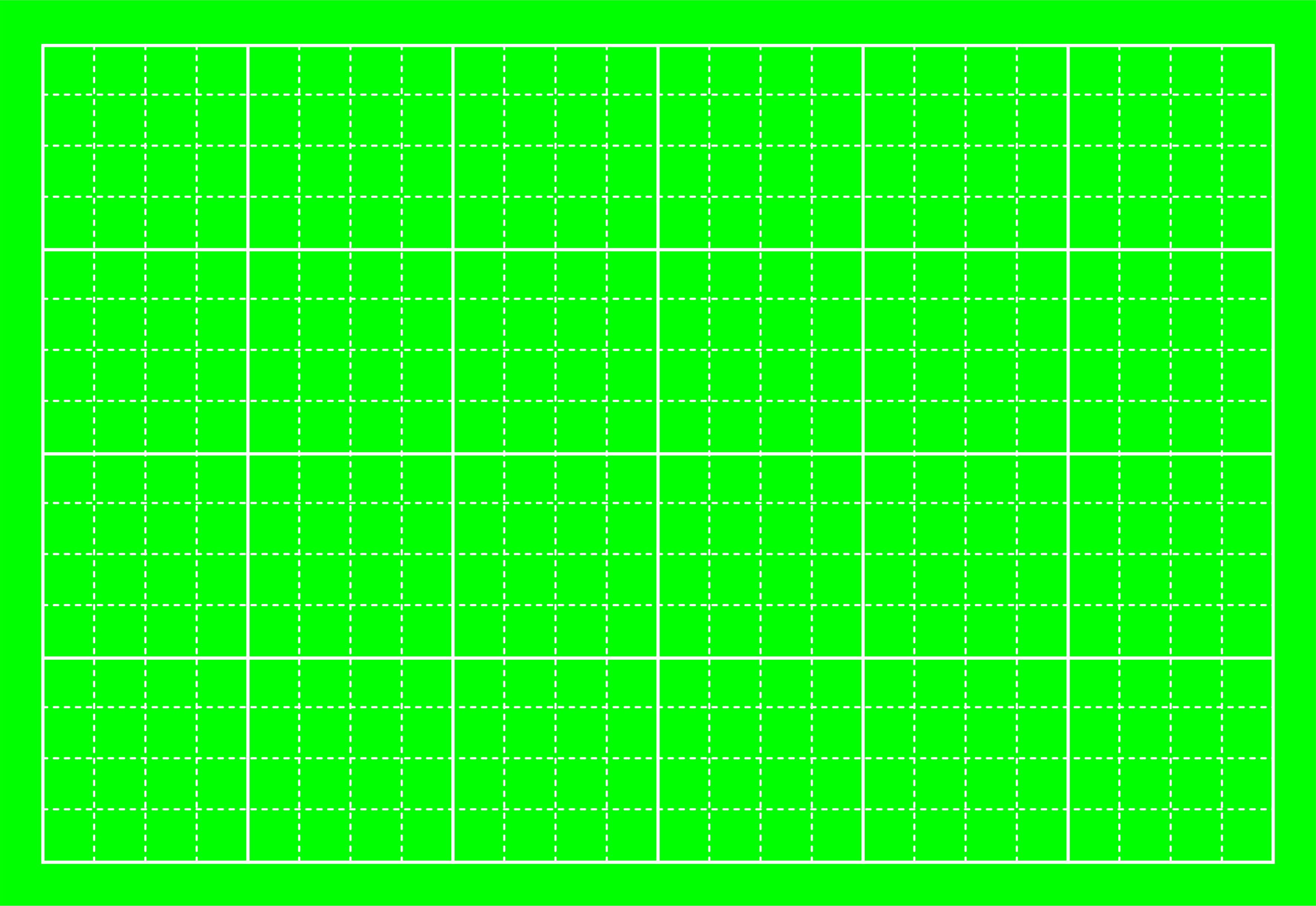 Tập viết
Tập viết
êm, êp, im, ip,
đêm, bếp, bìm bịp,
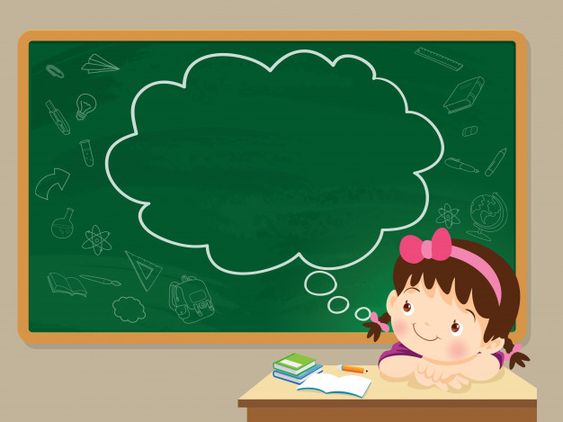 Quan sát
Quan sát
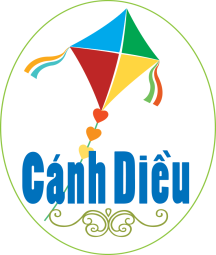 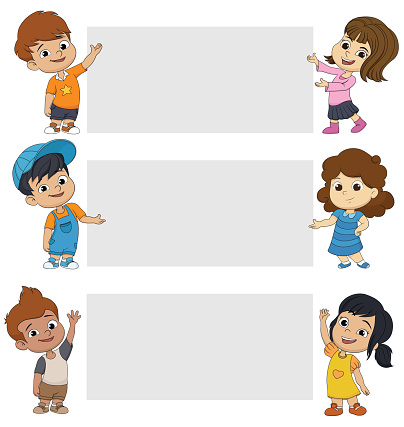 Độ cao 2 li là các con chữ  ê, m
Độ cao 4 li là con chữ  p, đ
Độ cao 5 li là con chữ b
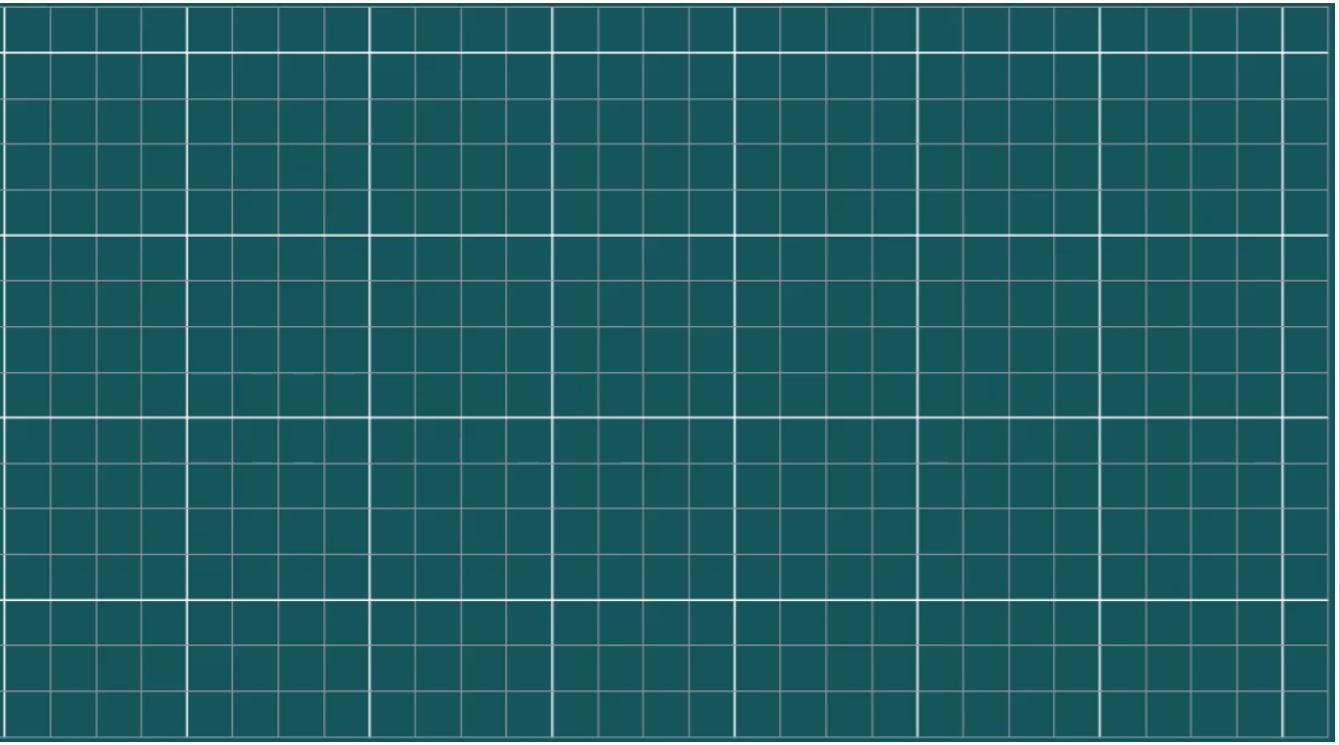 êm
đêm
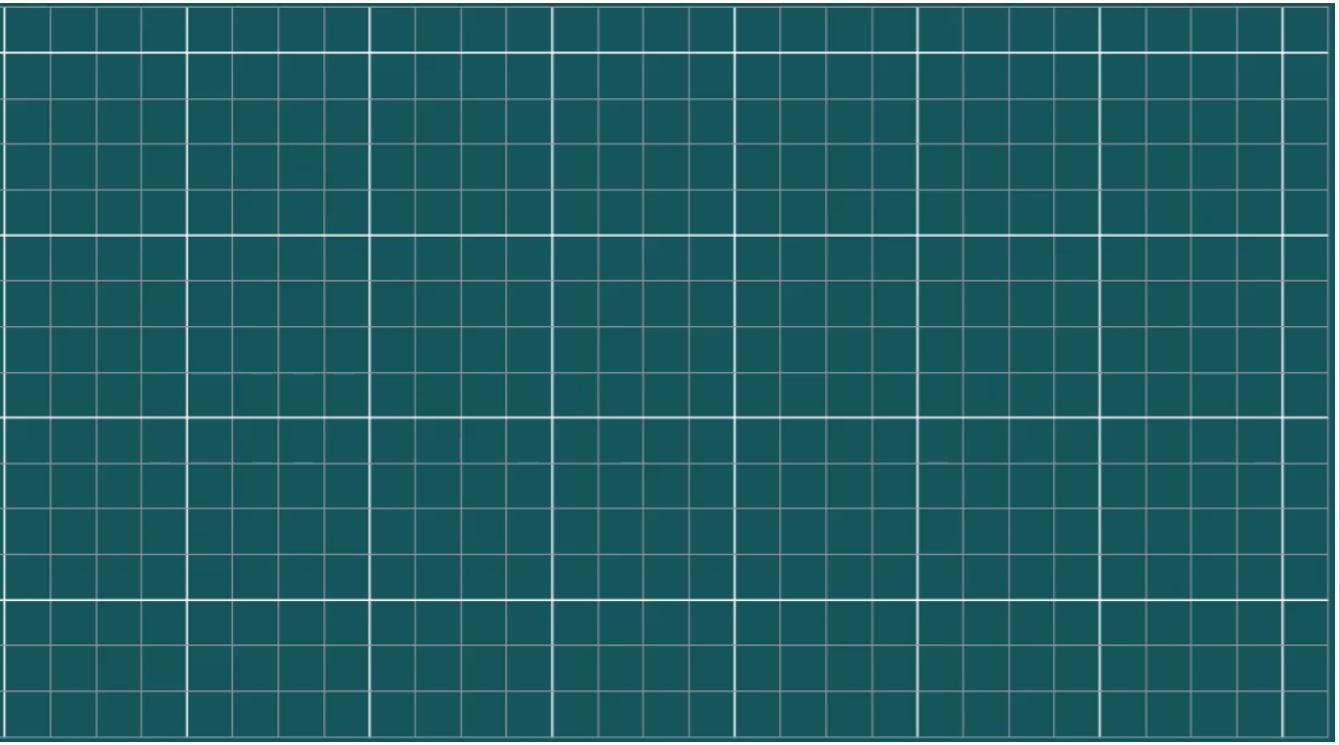 êp
bếp
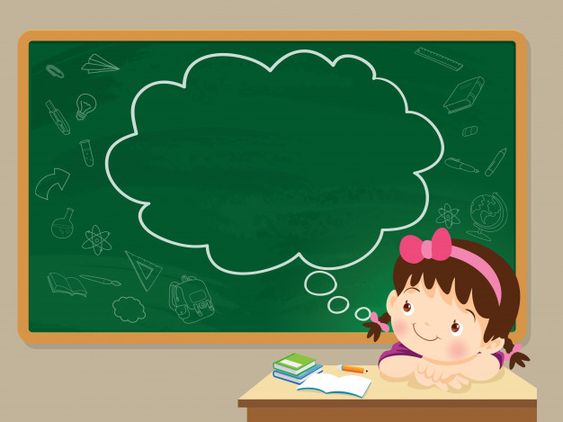 Quan sát
Quan sát
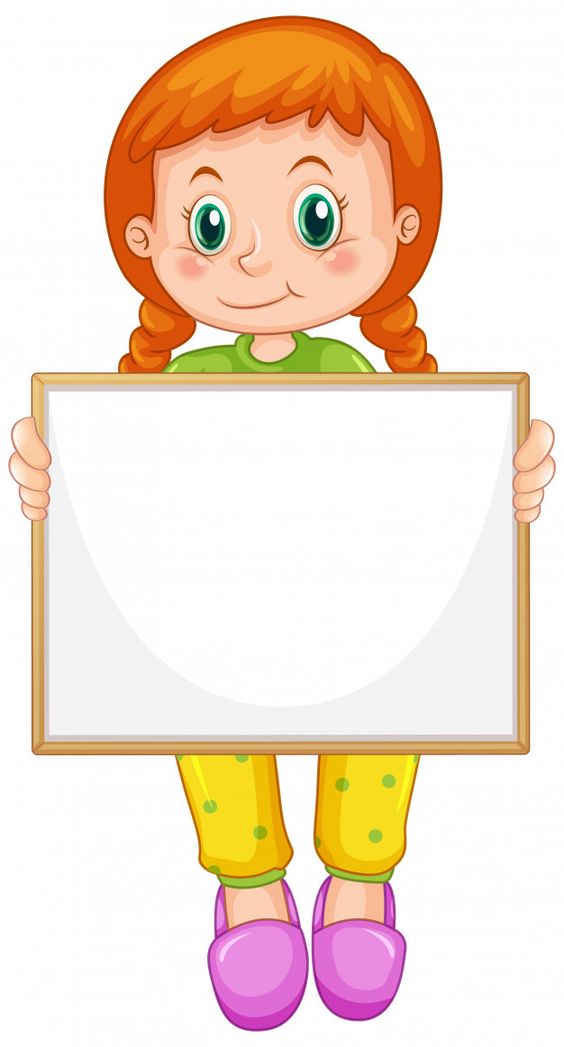 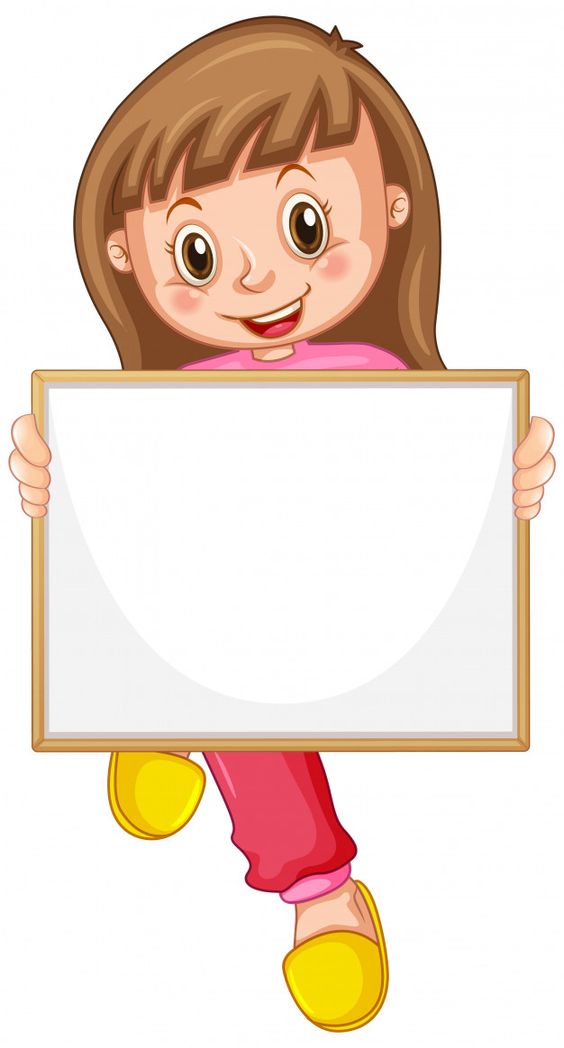 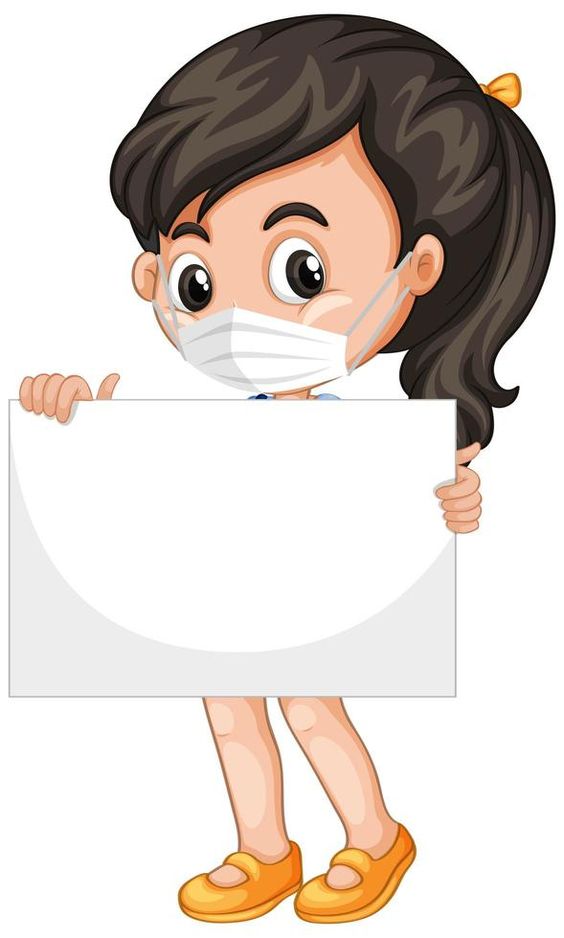 Độ cao 4 li là con chữ p
Độ cao 2 li là con chữ i, m
Độ cao 5 li là con chữ b
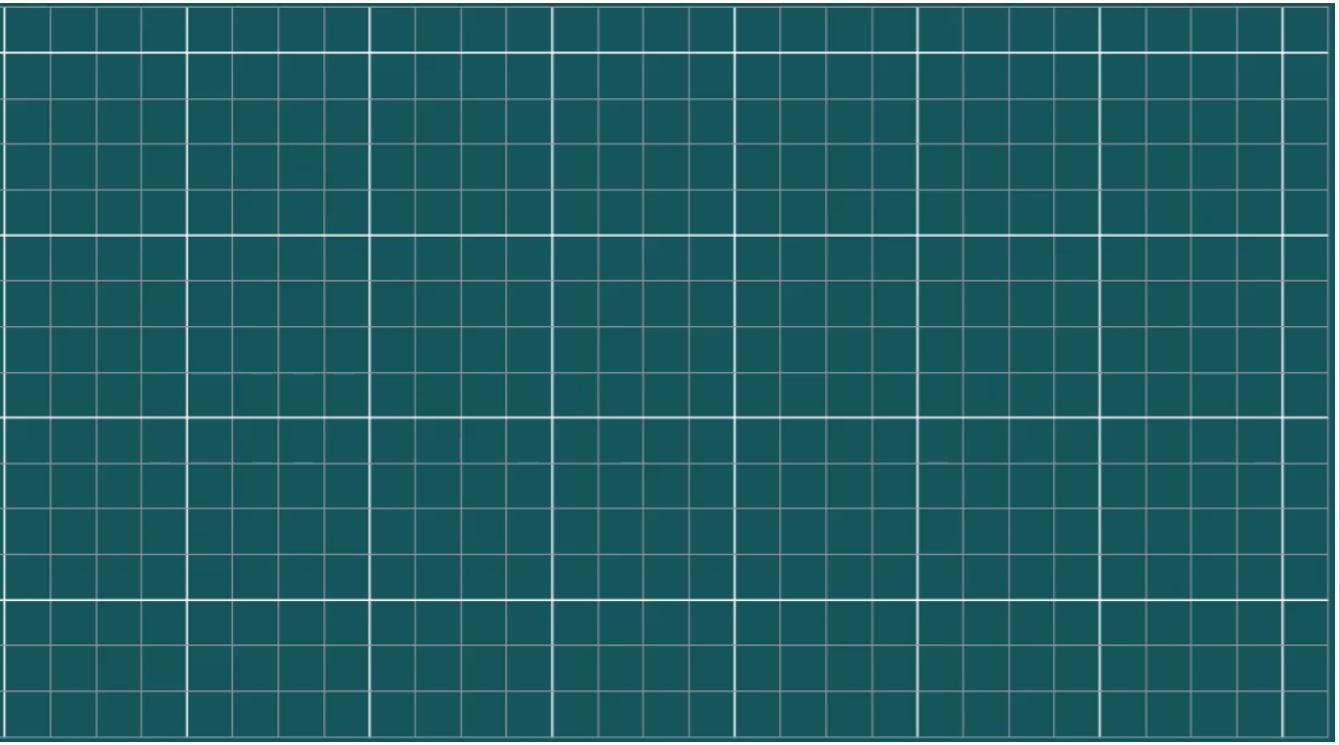 im
ip
Tập viết
bìm bịp
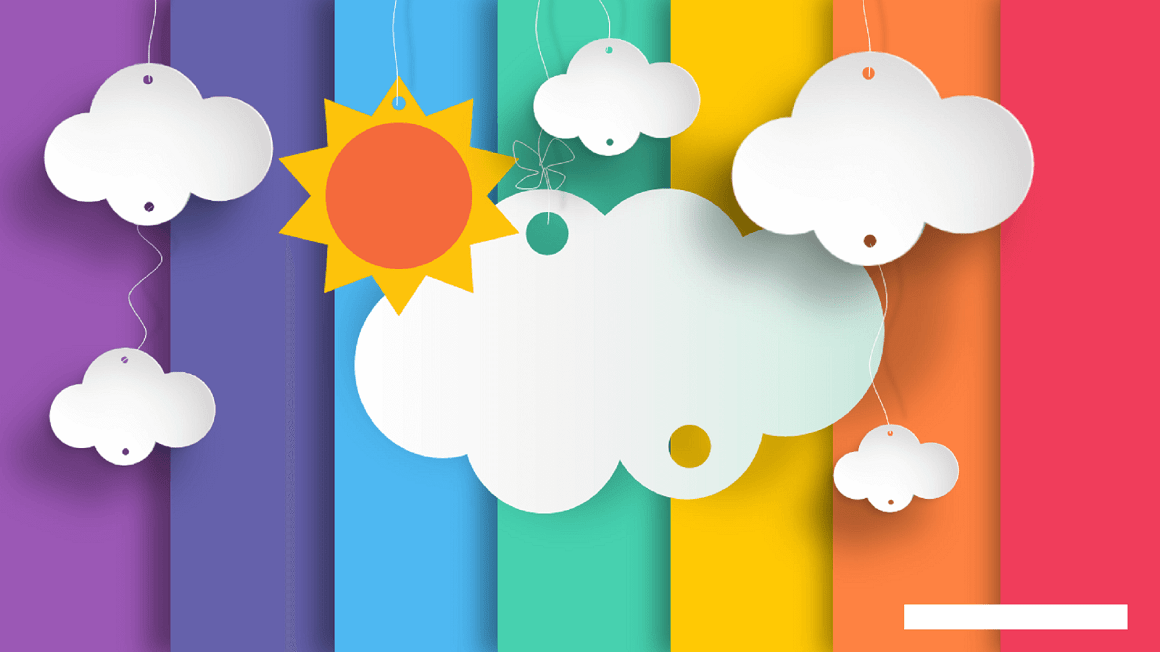 LUYỆN VIẾT VỞ
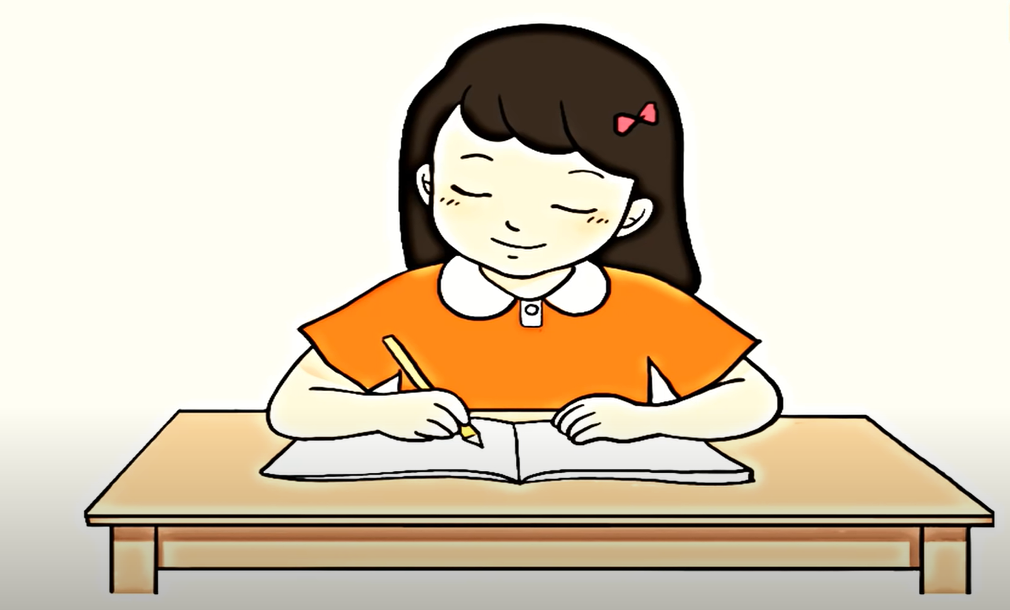 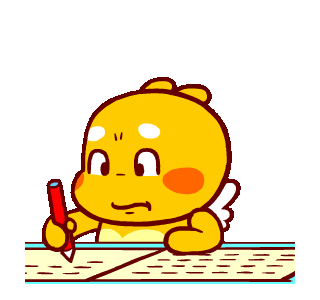 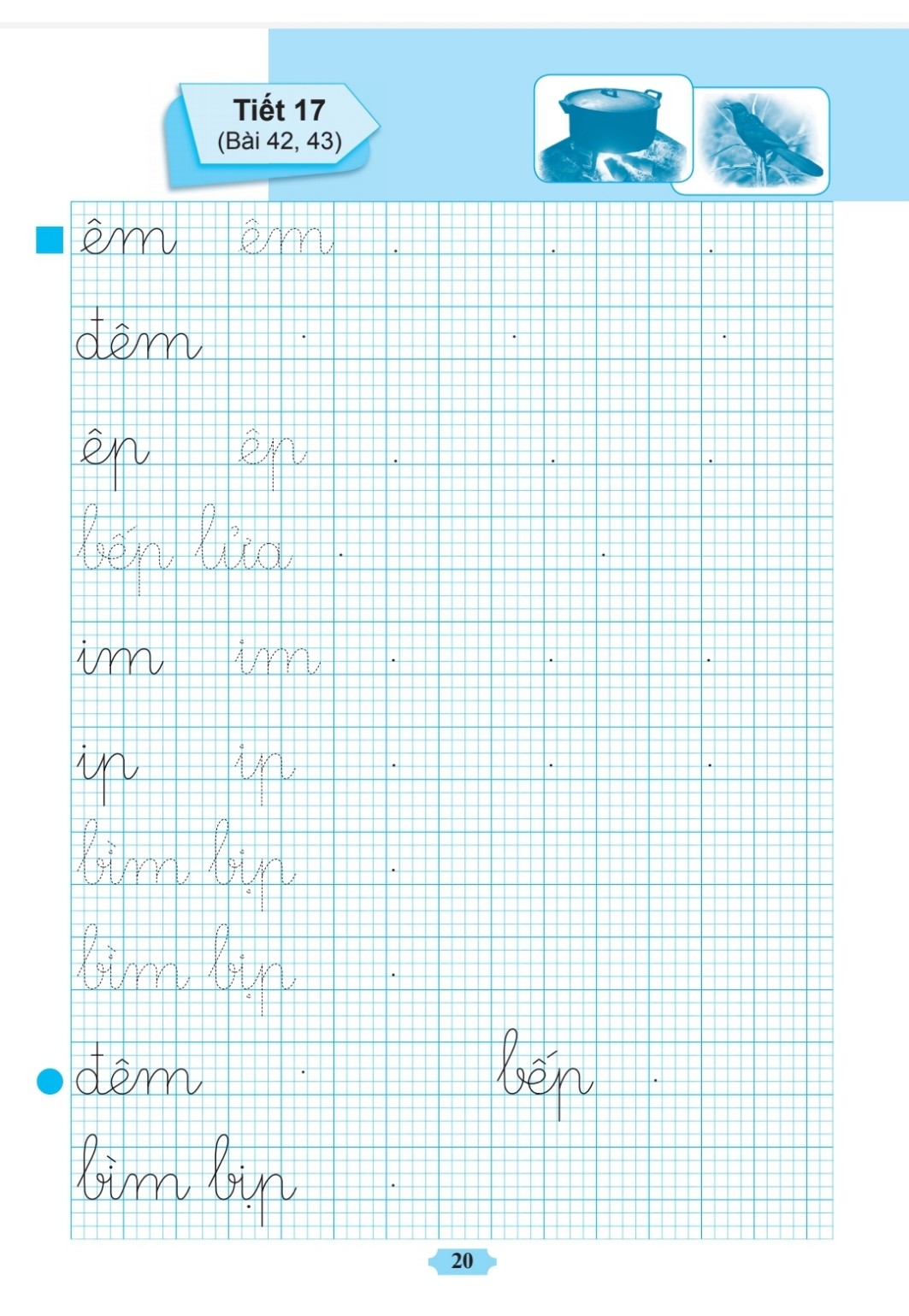 Dặn dò
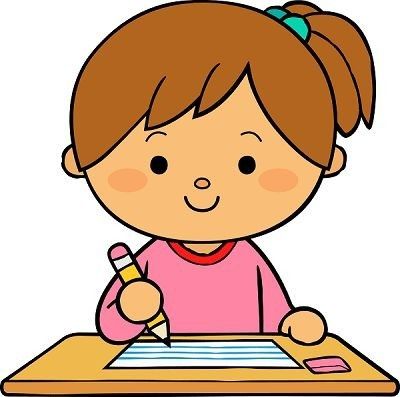 Hoc10 chúc các em học tốt!